Year 10 Geometry
Circles and Spheres
Integration
Arc Length, Surface and Volume of Revolution
Arc Length
We have learned that integrating is just adding up lots of little pieces to work out the area under a curve. It turns out we can generalise this to adding up any sequence.

How do we find out the length of a curve? Add up lots of little straight segments.
Arc Length
By using shorter lines, I get a better estimate. What is the shortest line? A line that is length 0.
Arc Length
The length of each short section is given by



So the whole length is
Example
Example
The arc length method actually works clockwise, but we went anticlockwise so got a negative number instead
Surface of Revolution
This is almost the same thing as arc length, but with a small tweak!

If we consider a revolved object as a collection of discs, we can work out the surface area.
Surface of Revolution
Surface of Revolution
Example
Example
As before, we went backwards around the curve, so we can just take the positive version.
Volume of Revolution
Example
What is the volume of a sphere?
Do Now
Any Questions?
Delta Workbook
    Exercises 21.1, 21.2, 21.3
Workbook
    Pages 164-167, 170-173, 176-179
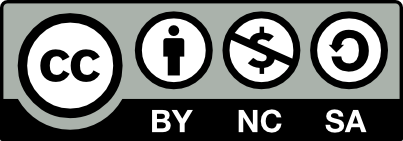 This work is licensed under a Creative Commons Attribution-NonCommercial-ShareAlike 4.0 International License.
Aaron Stockdill
2016